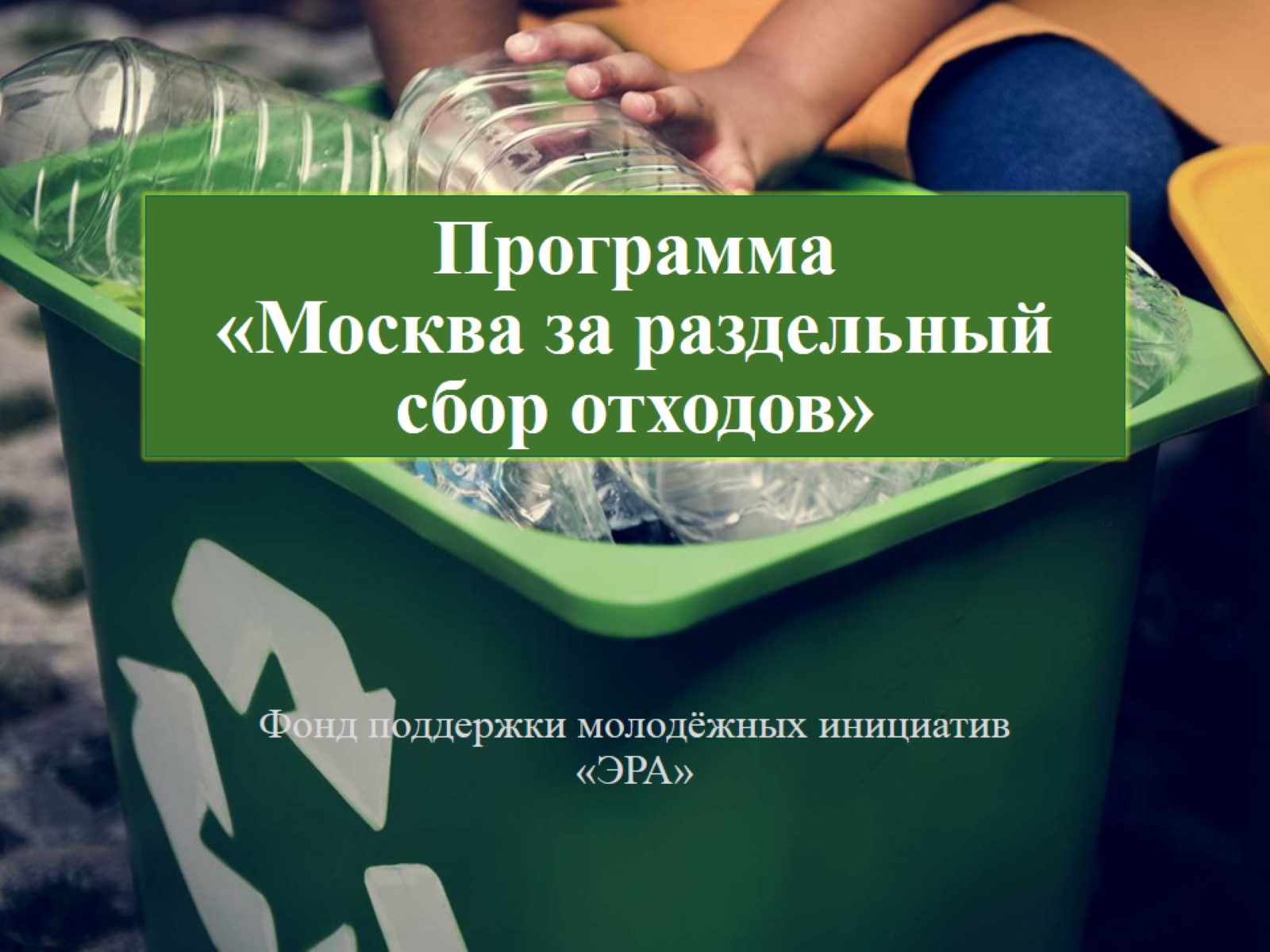 Программа «Москва за раздельный сбор отходов»
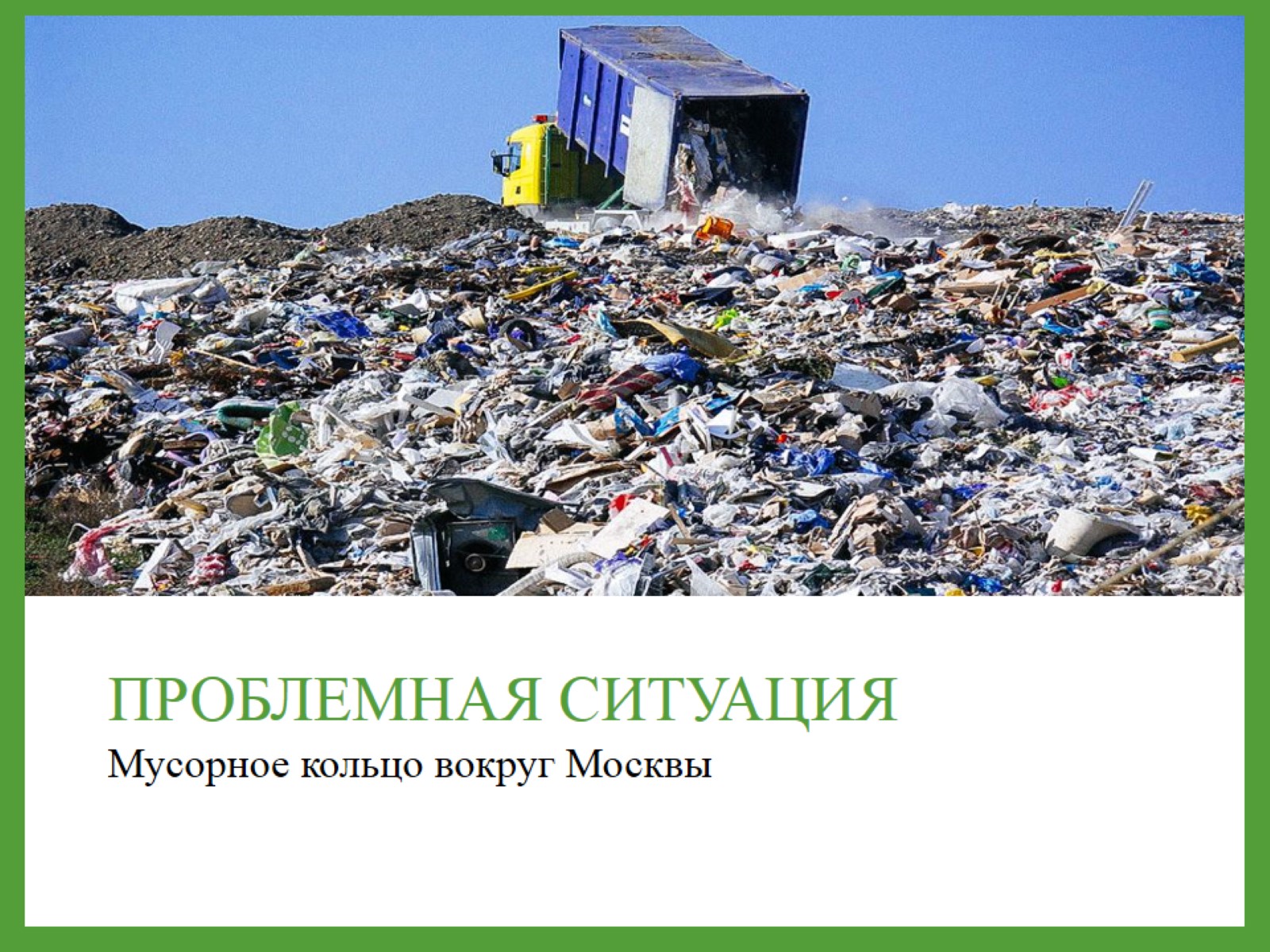 ПРОБЛЕМНАЯ СИТУАЦИЯ
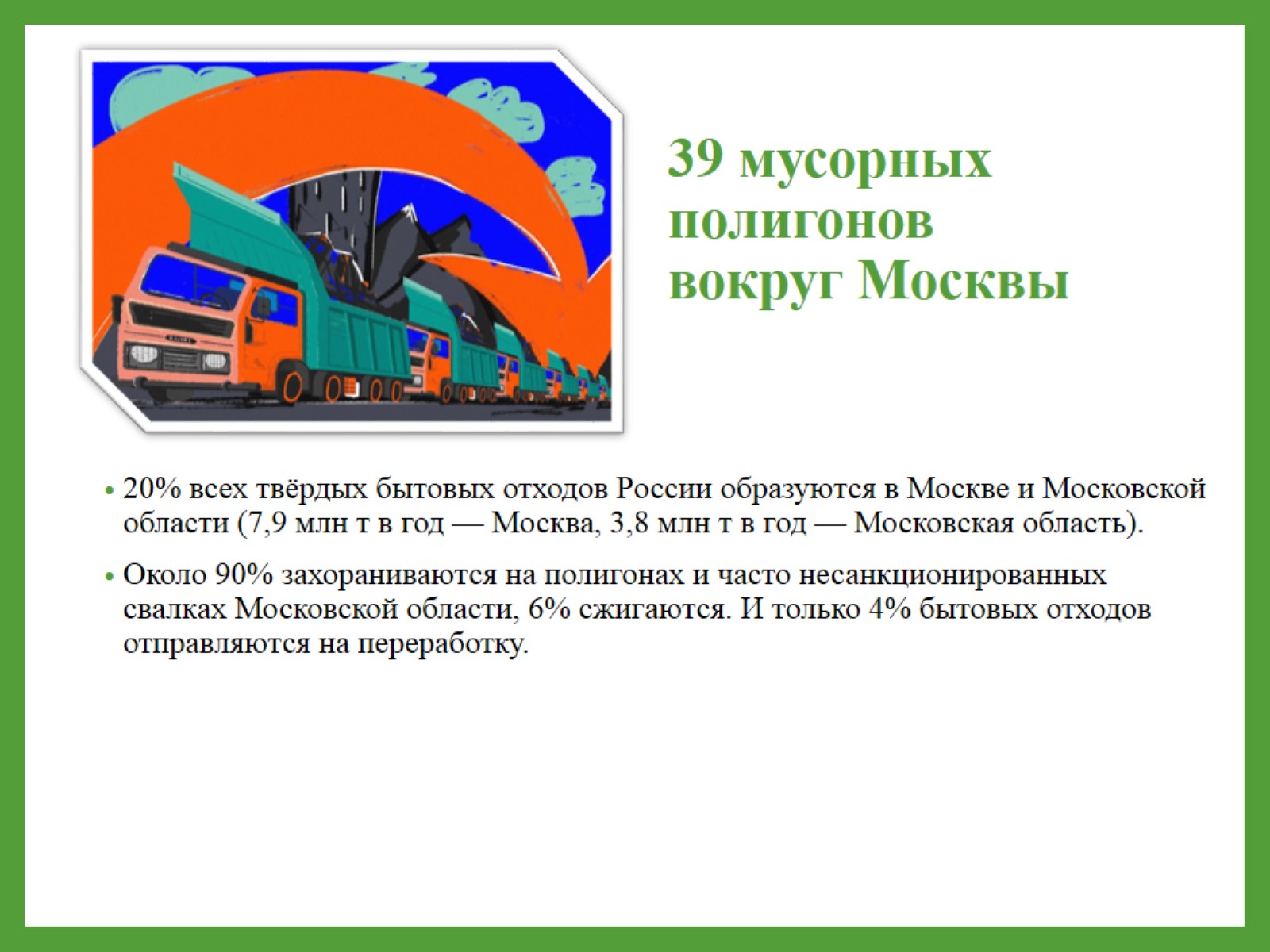 39 мусорных полигонов вокруг Москвы
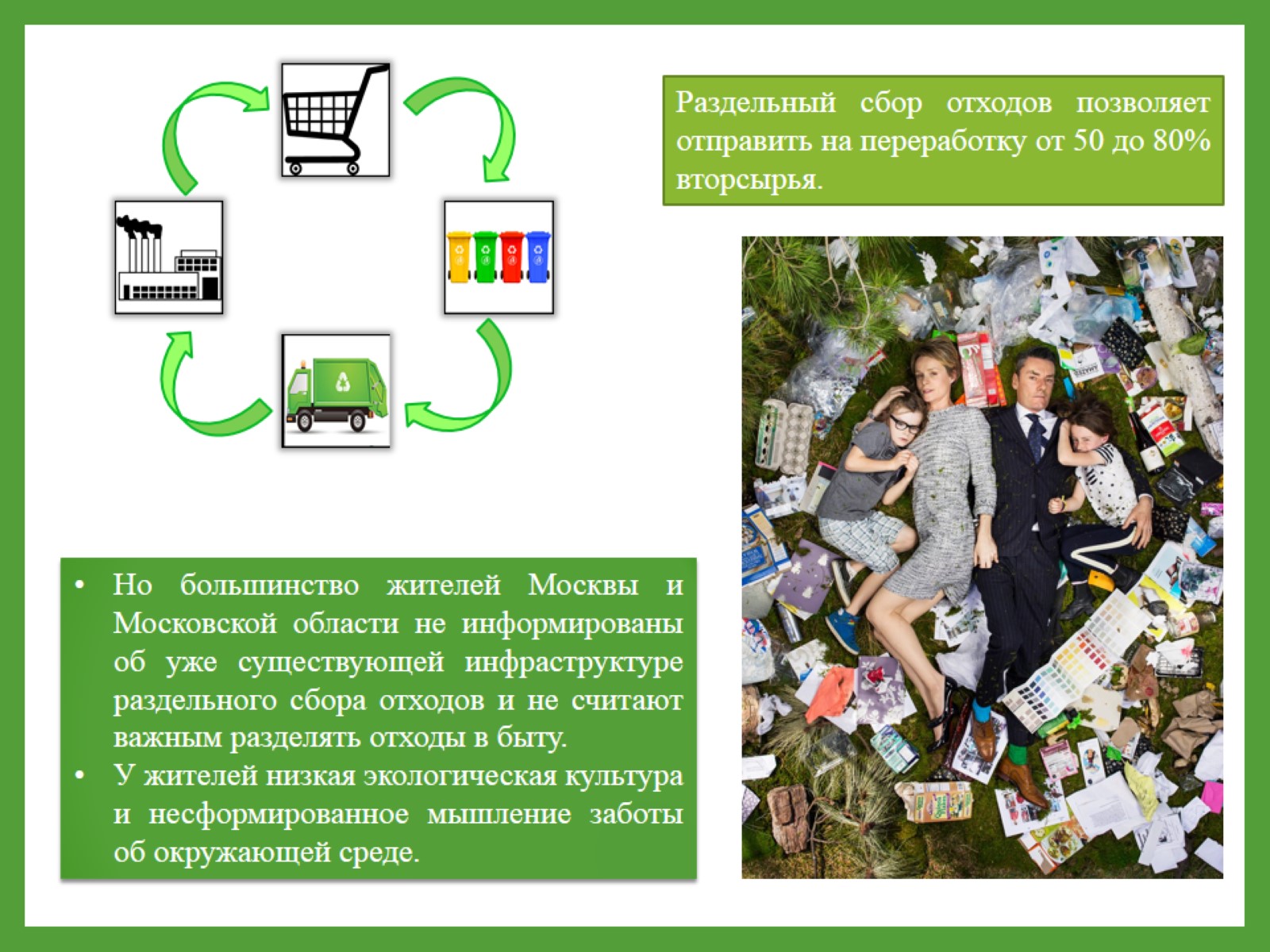 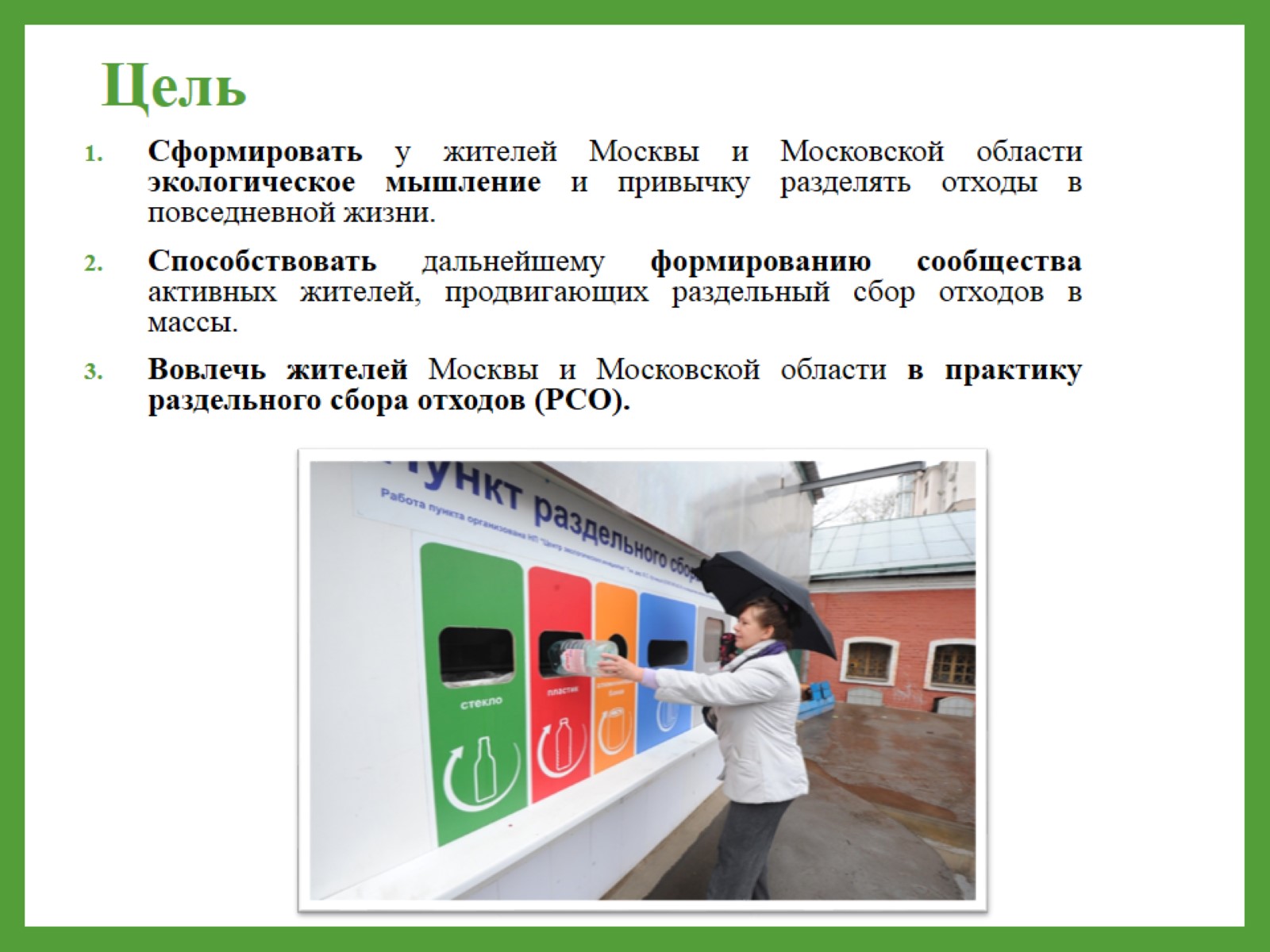 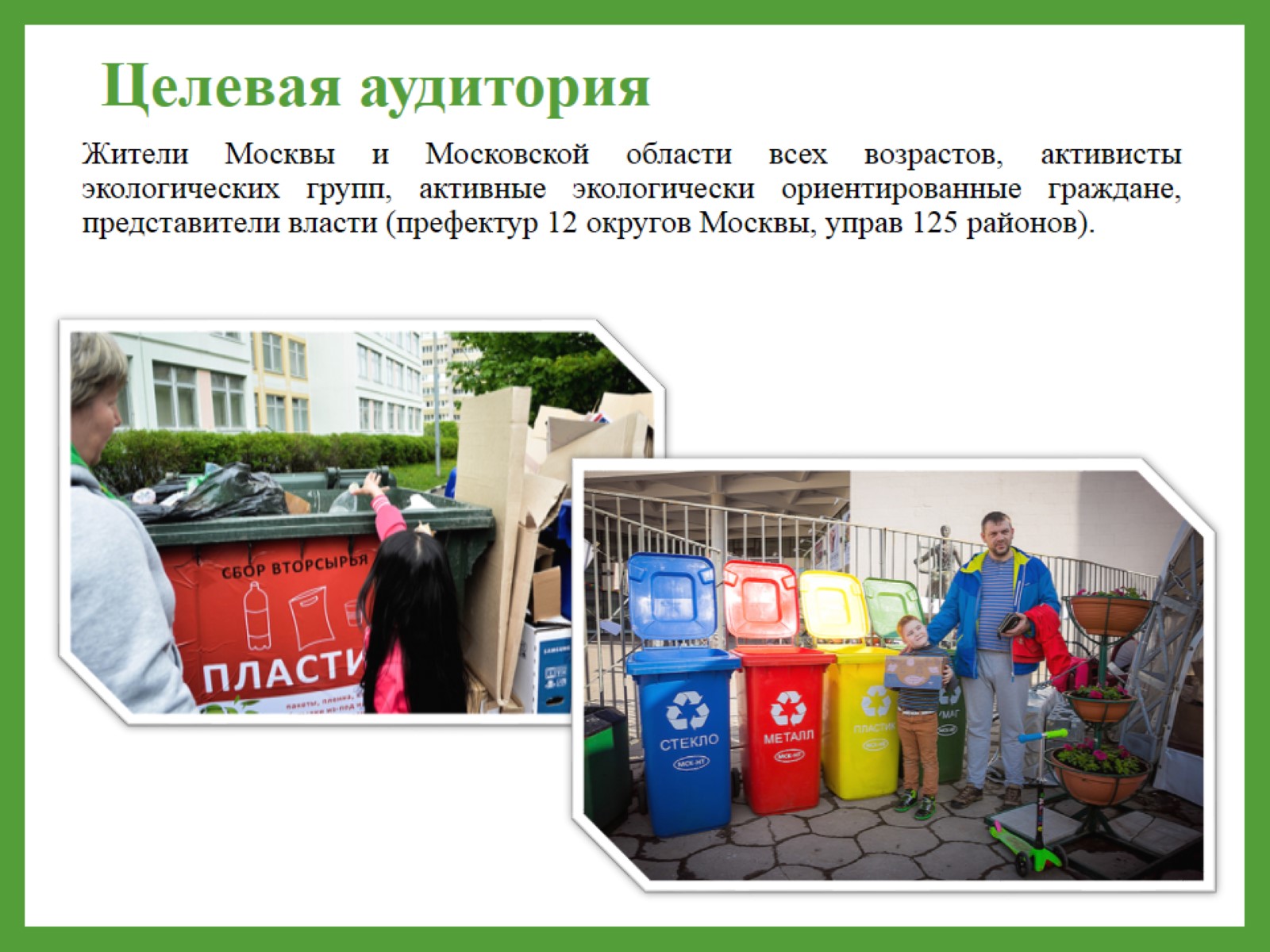 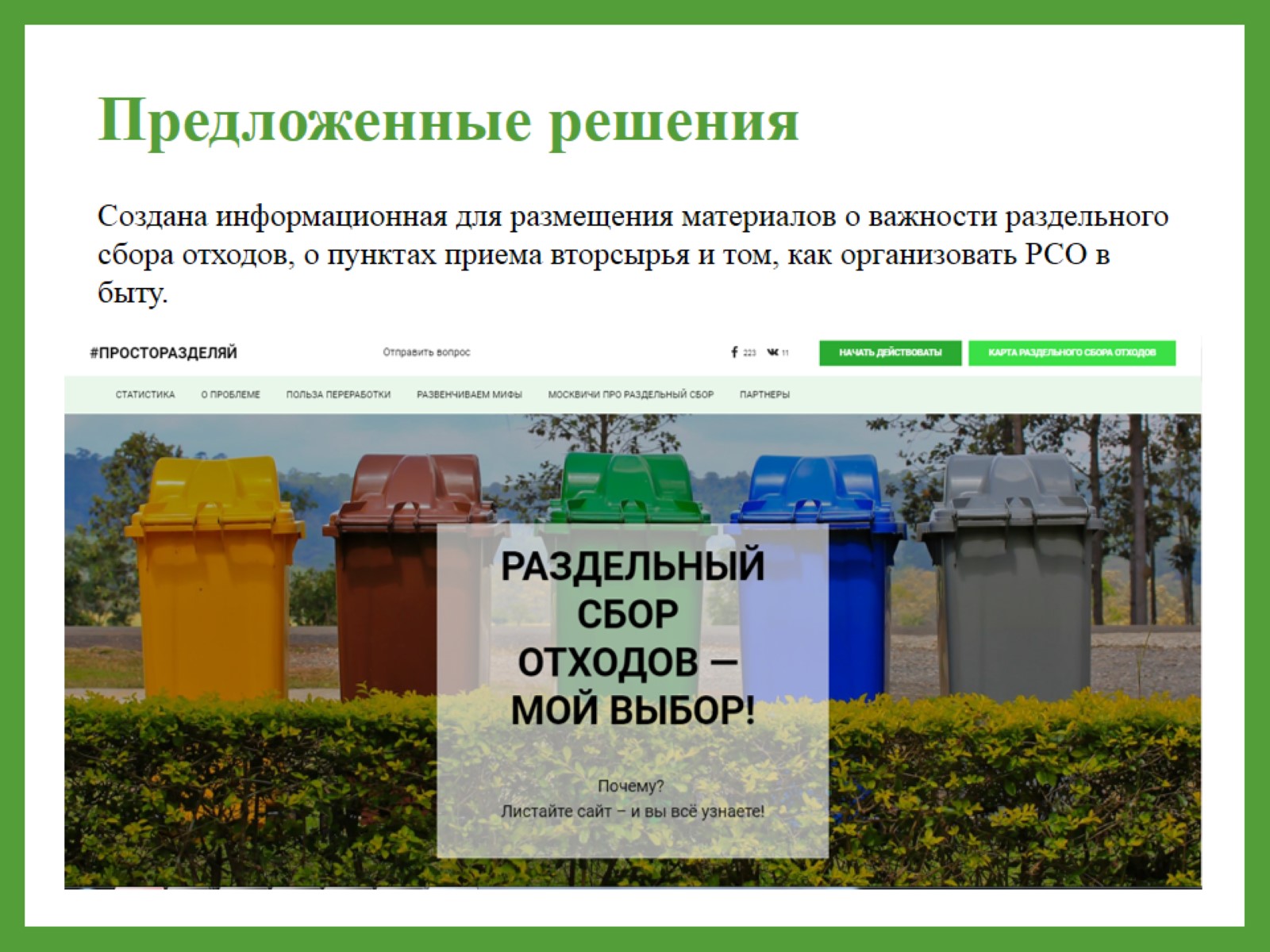 Предложенные решения
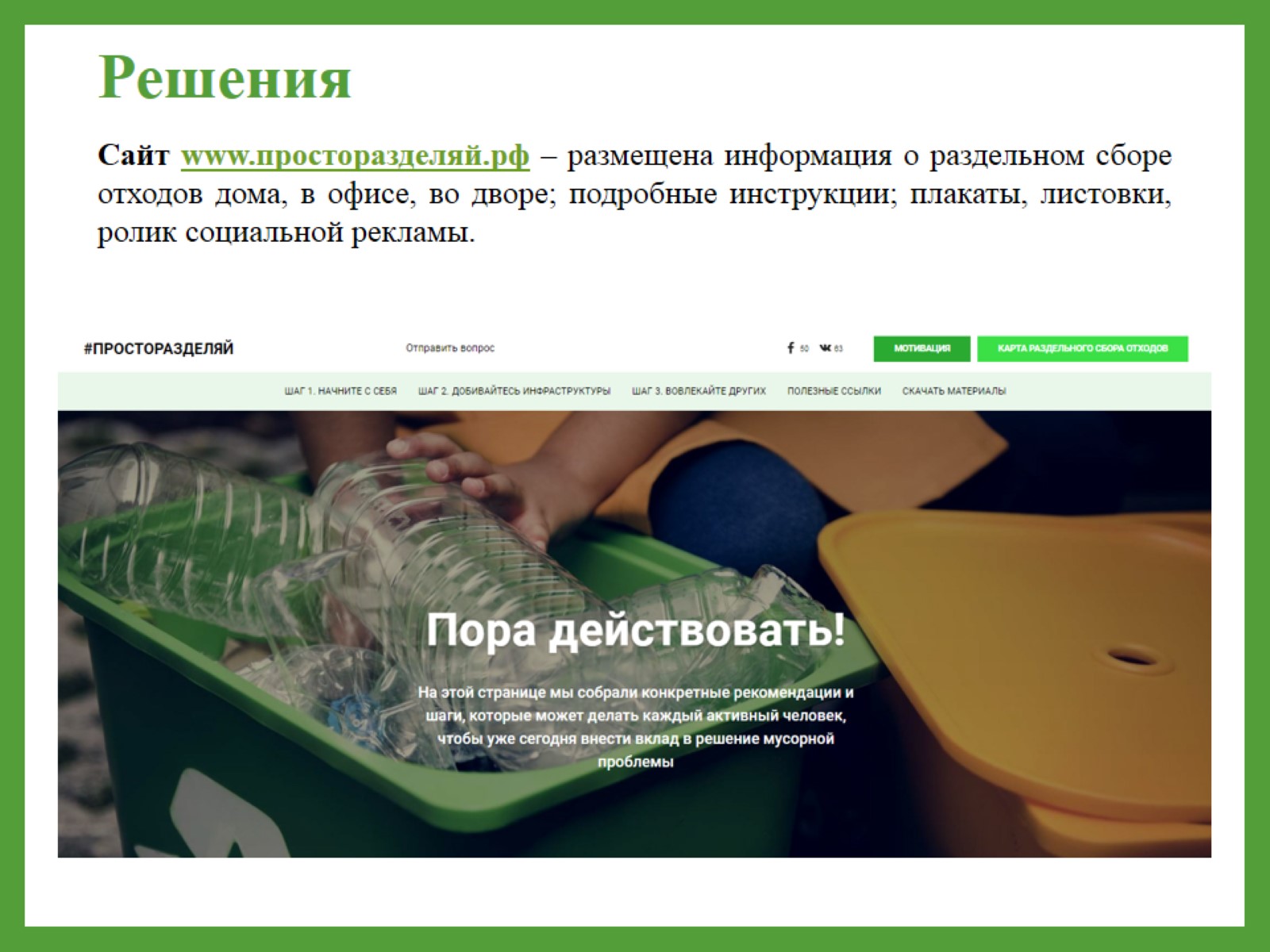 Решения
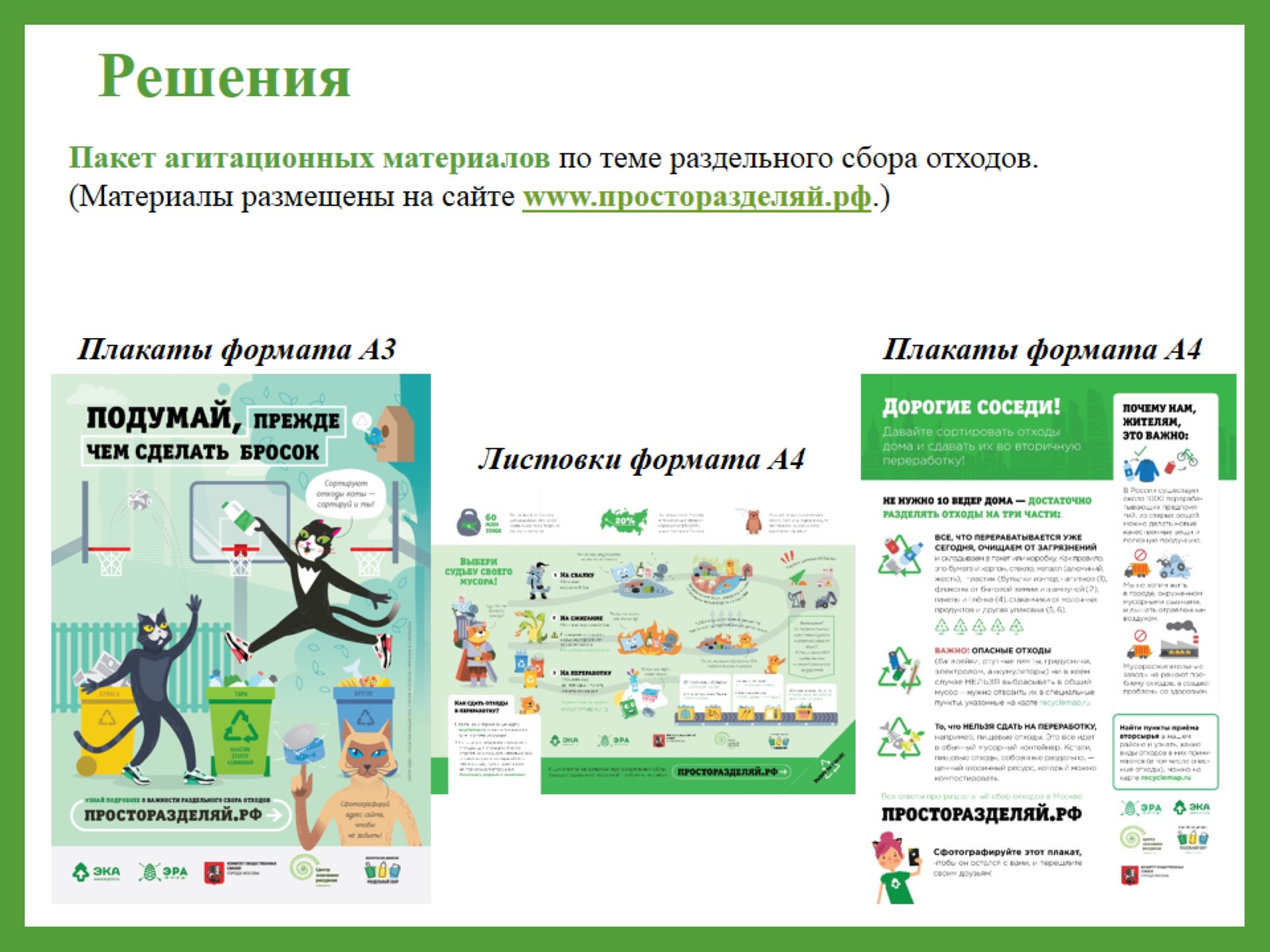 Решения
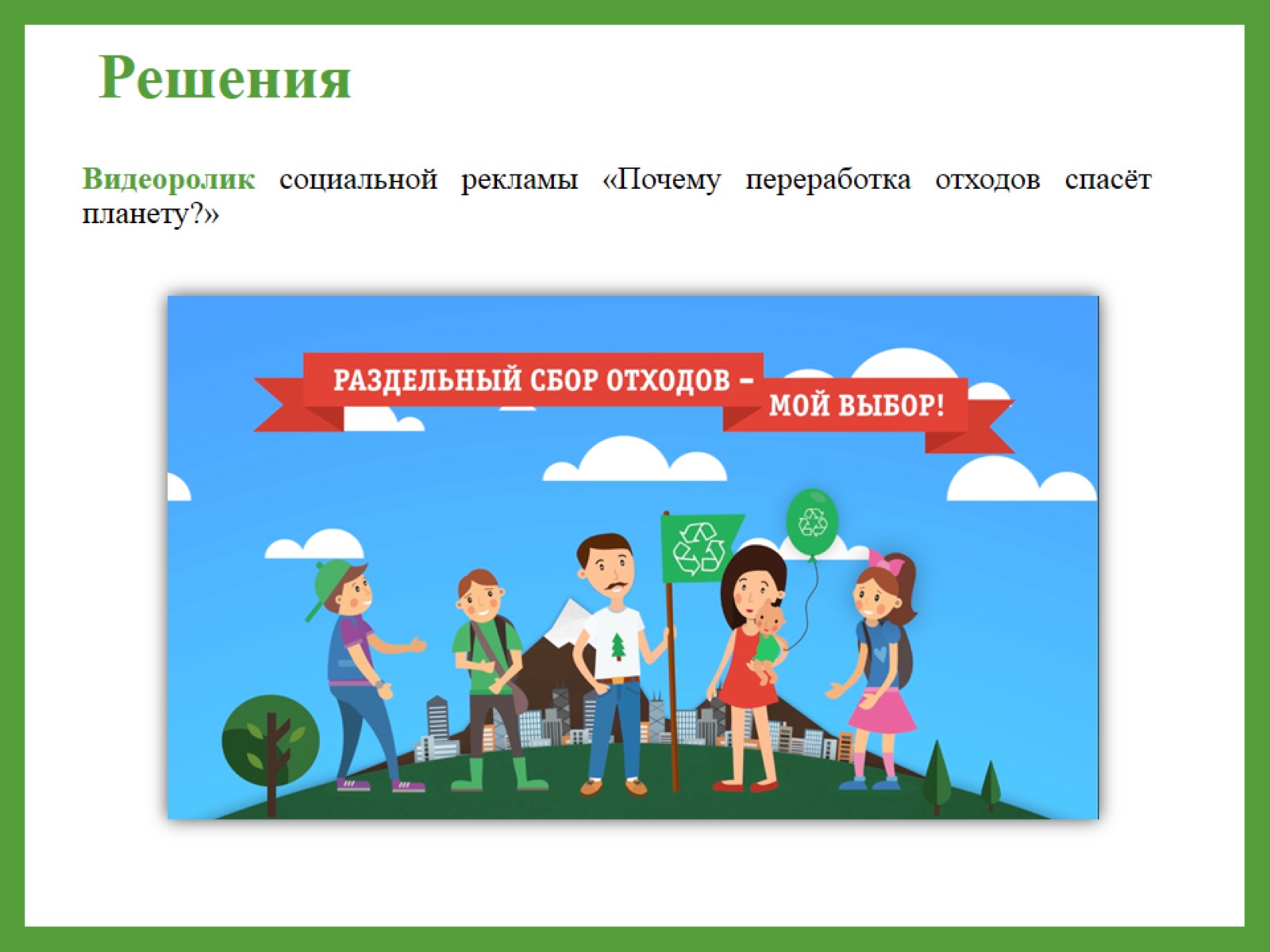 Решения
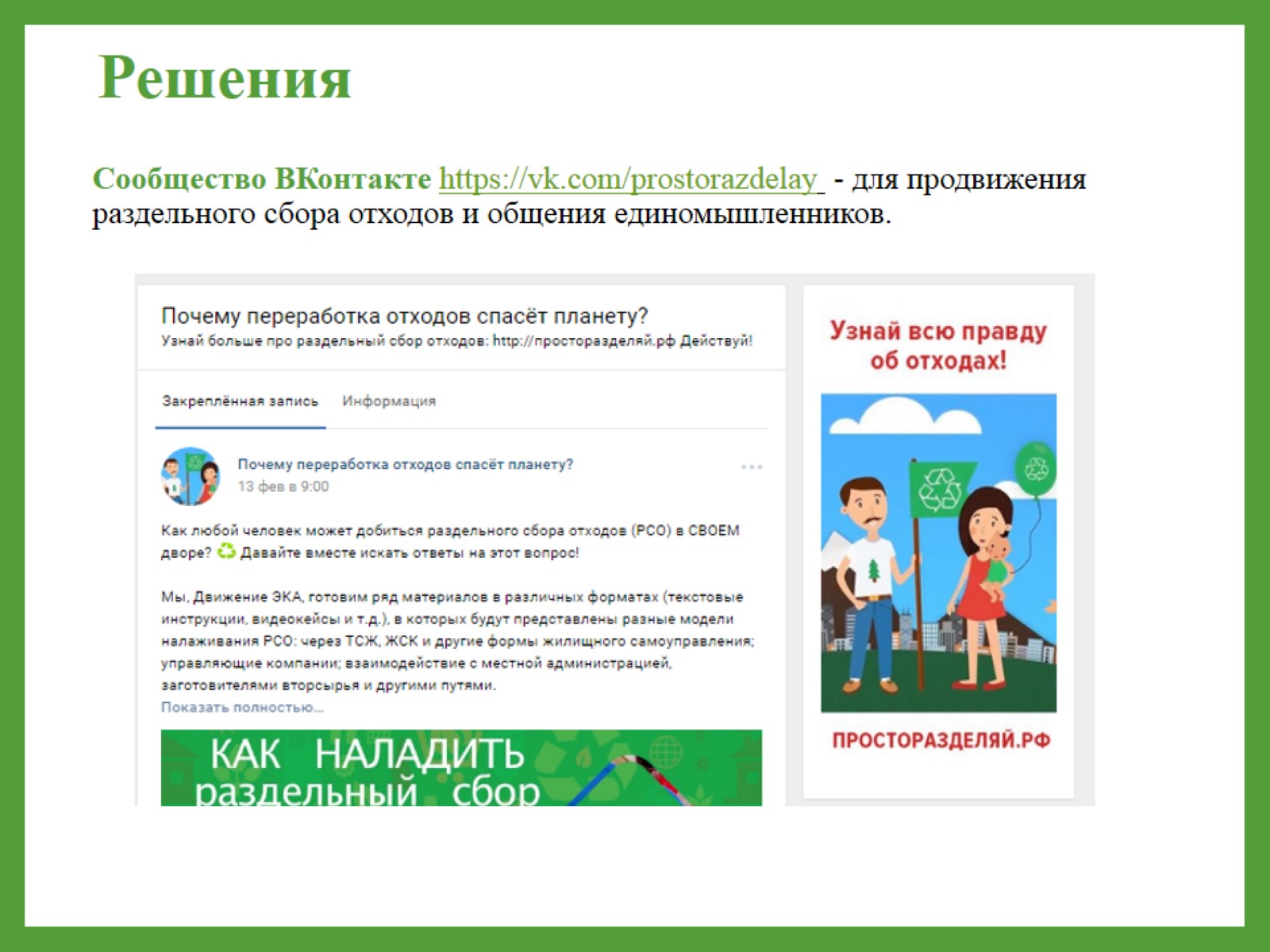 Решения
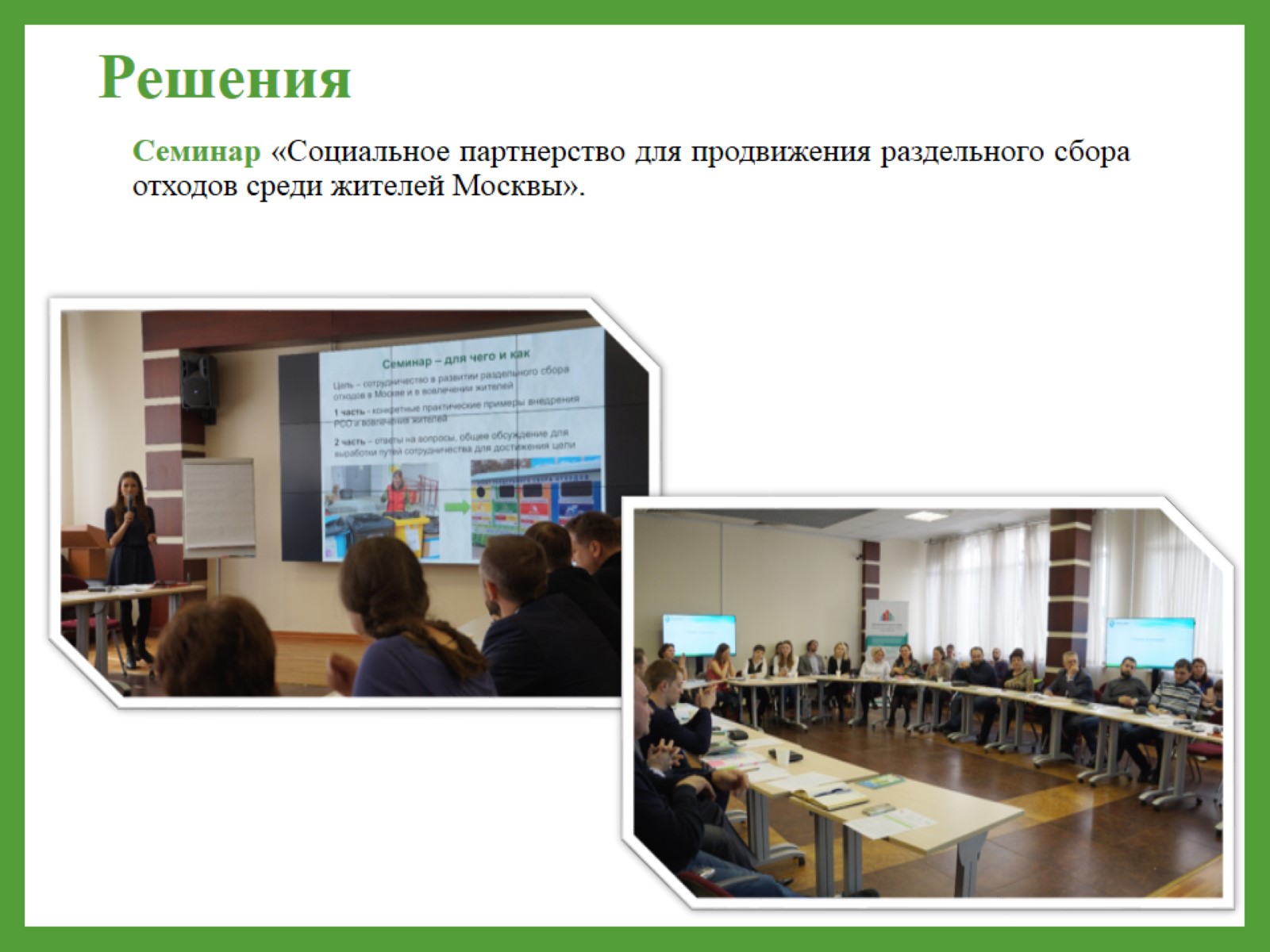 Решения
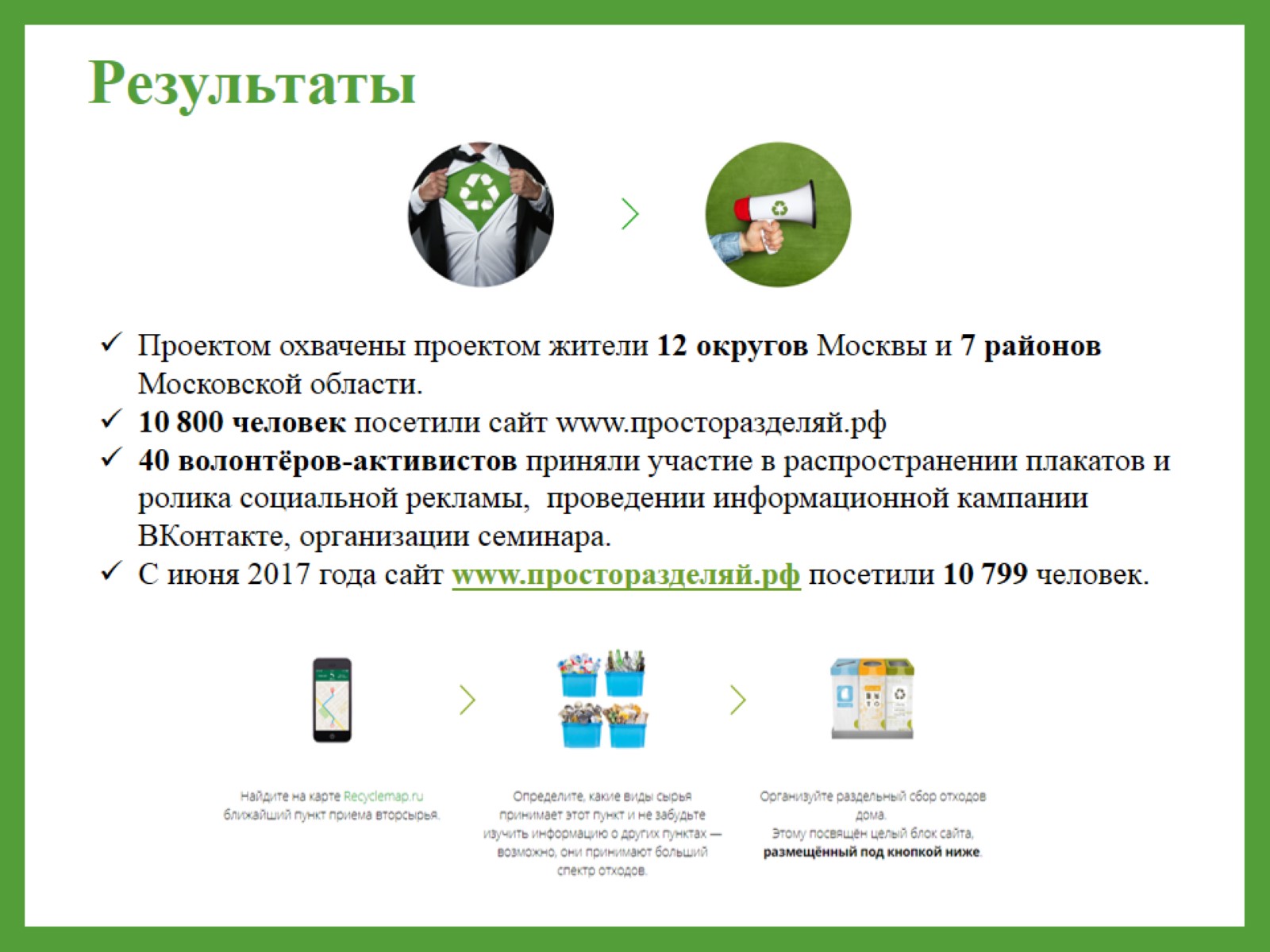 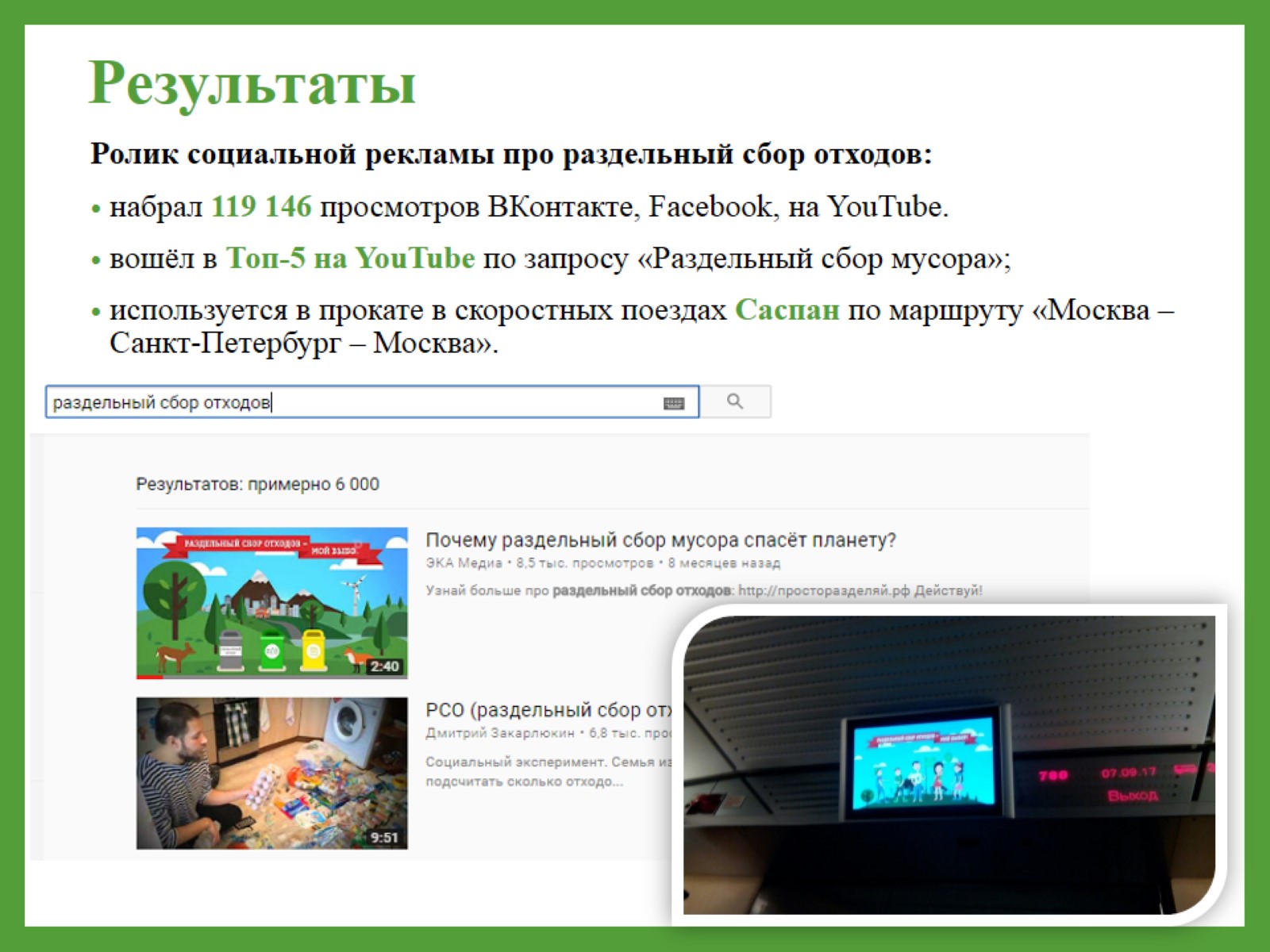 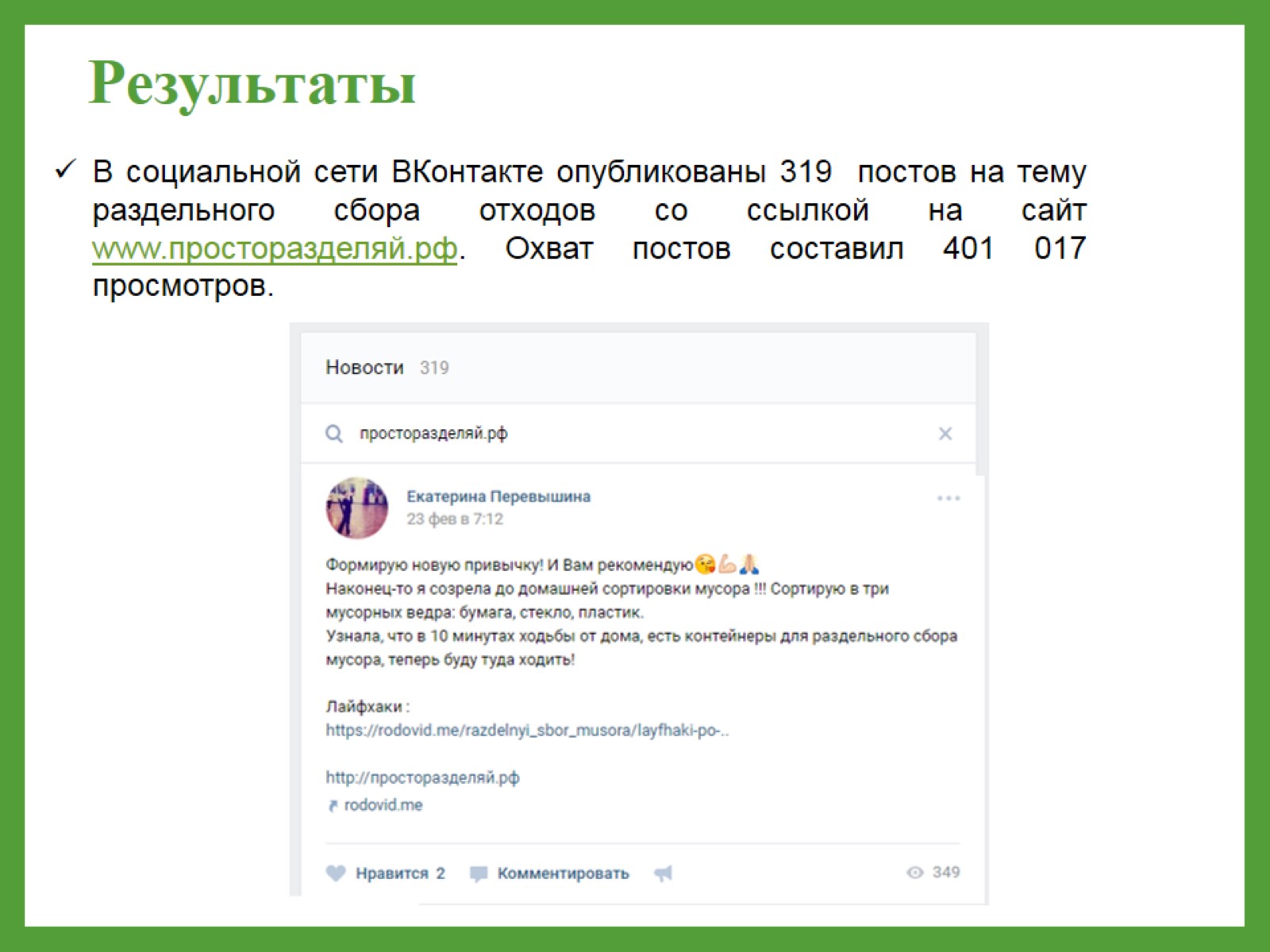 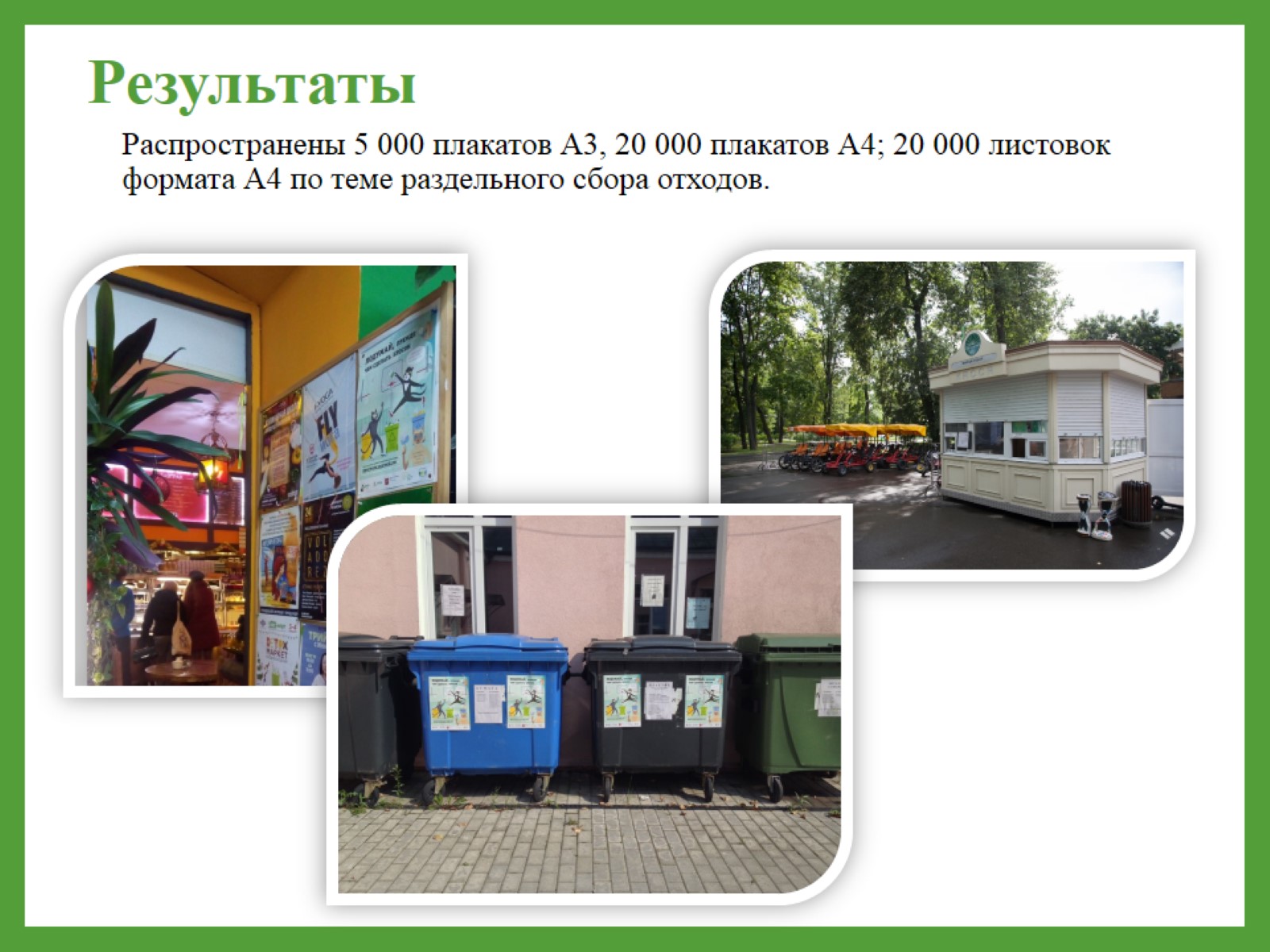 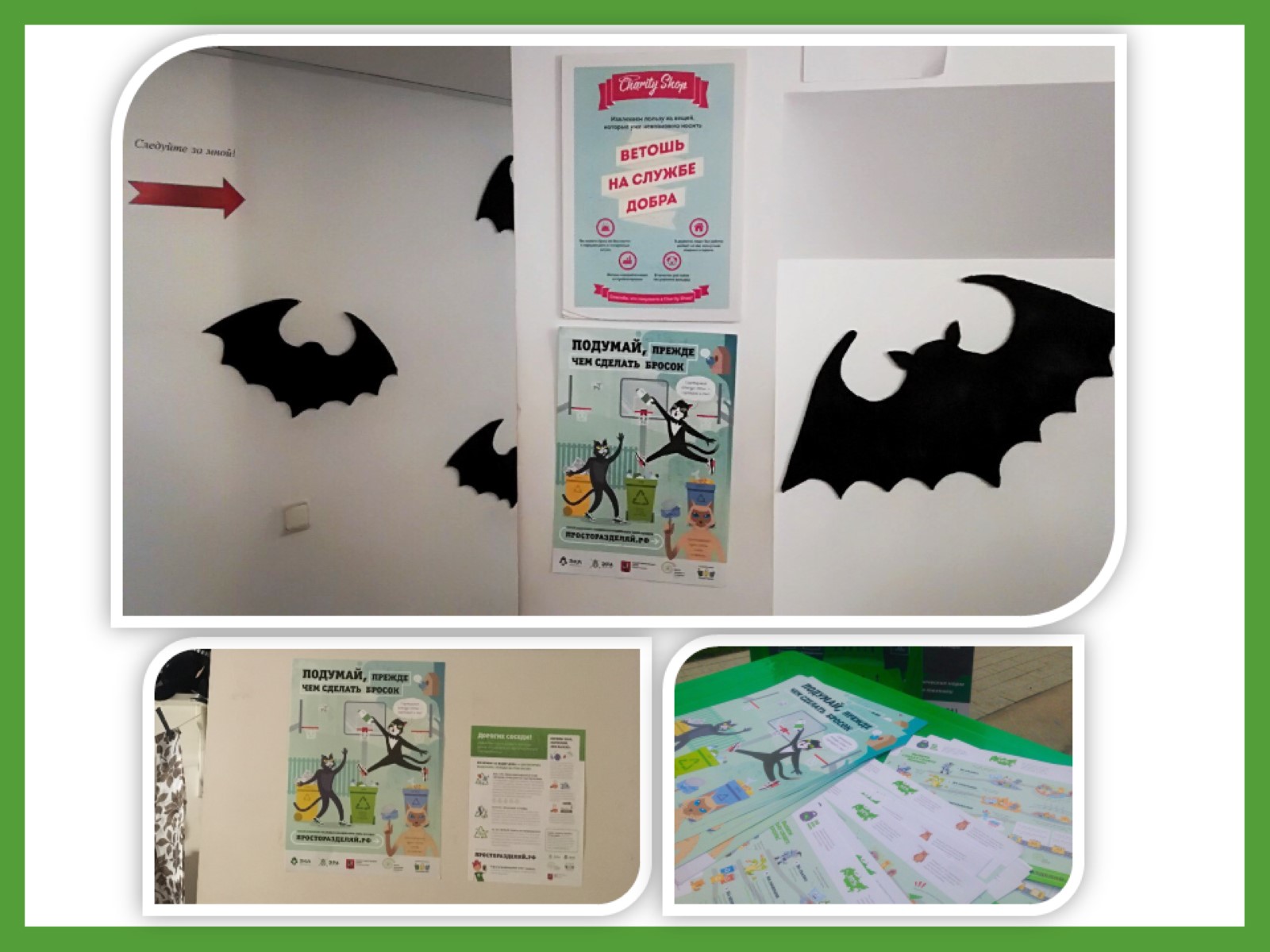 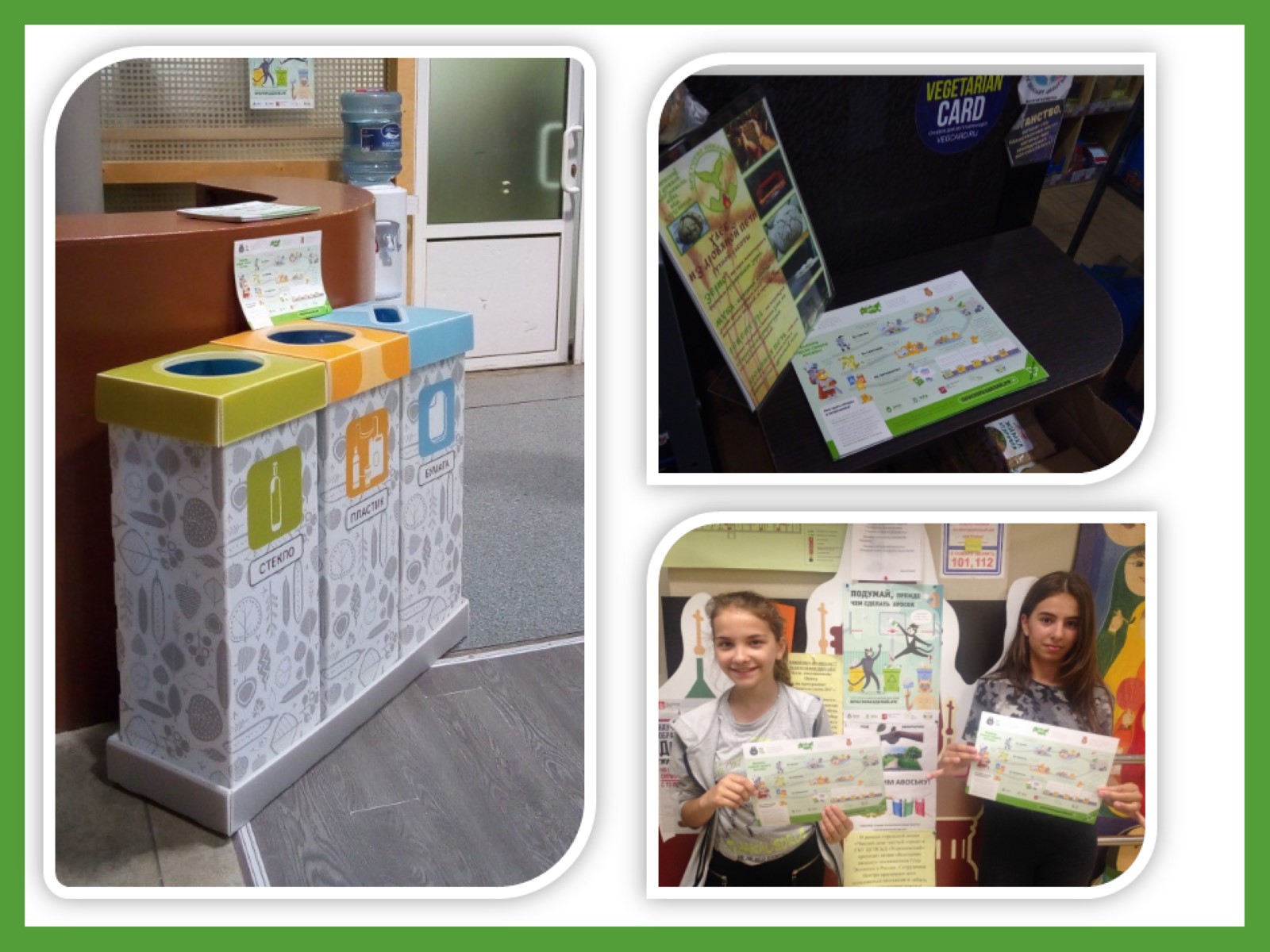 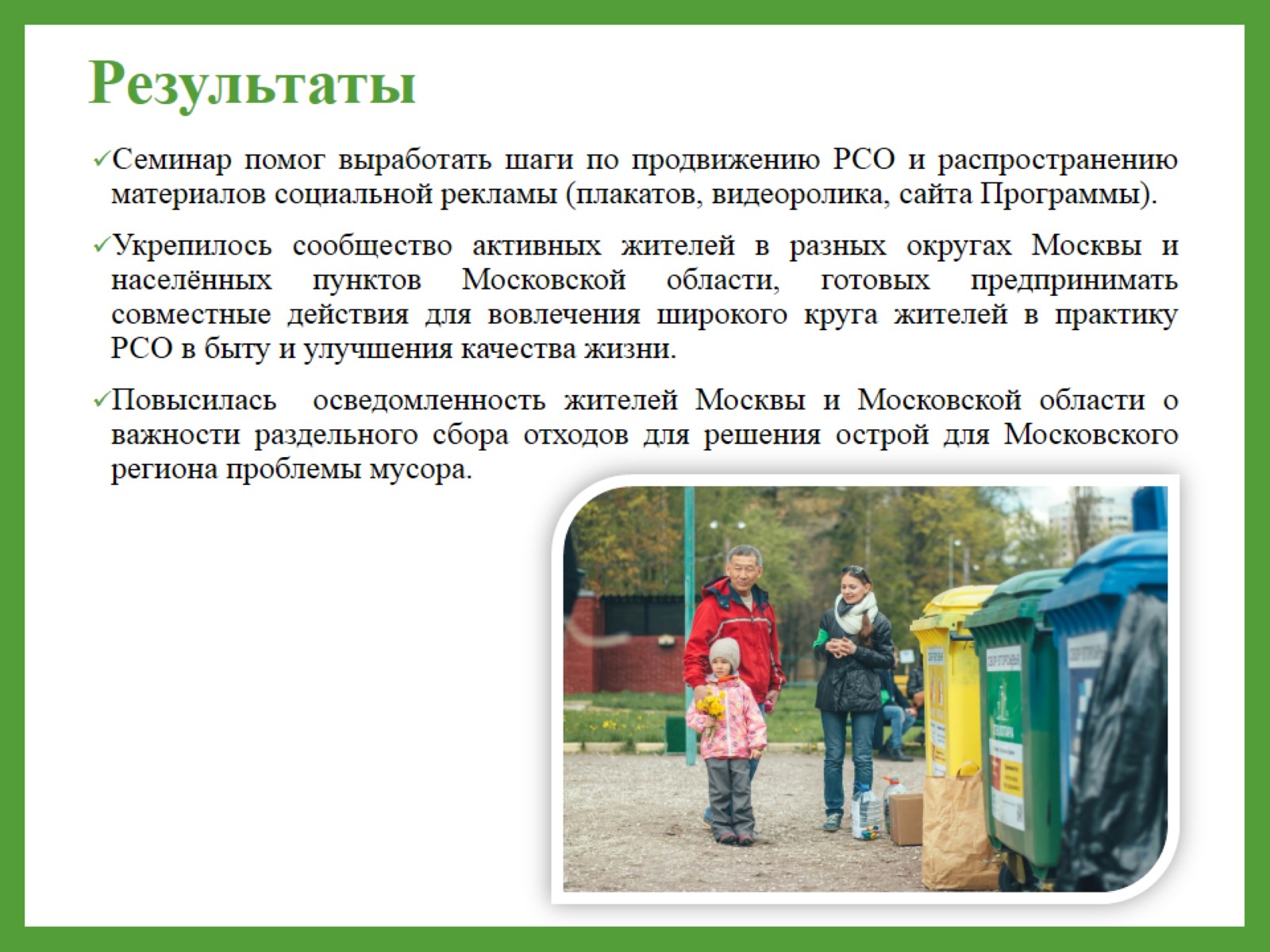 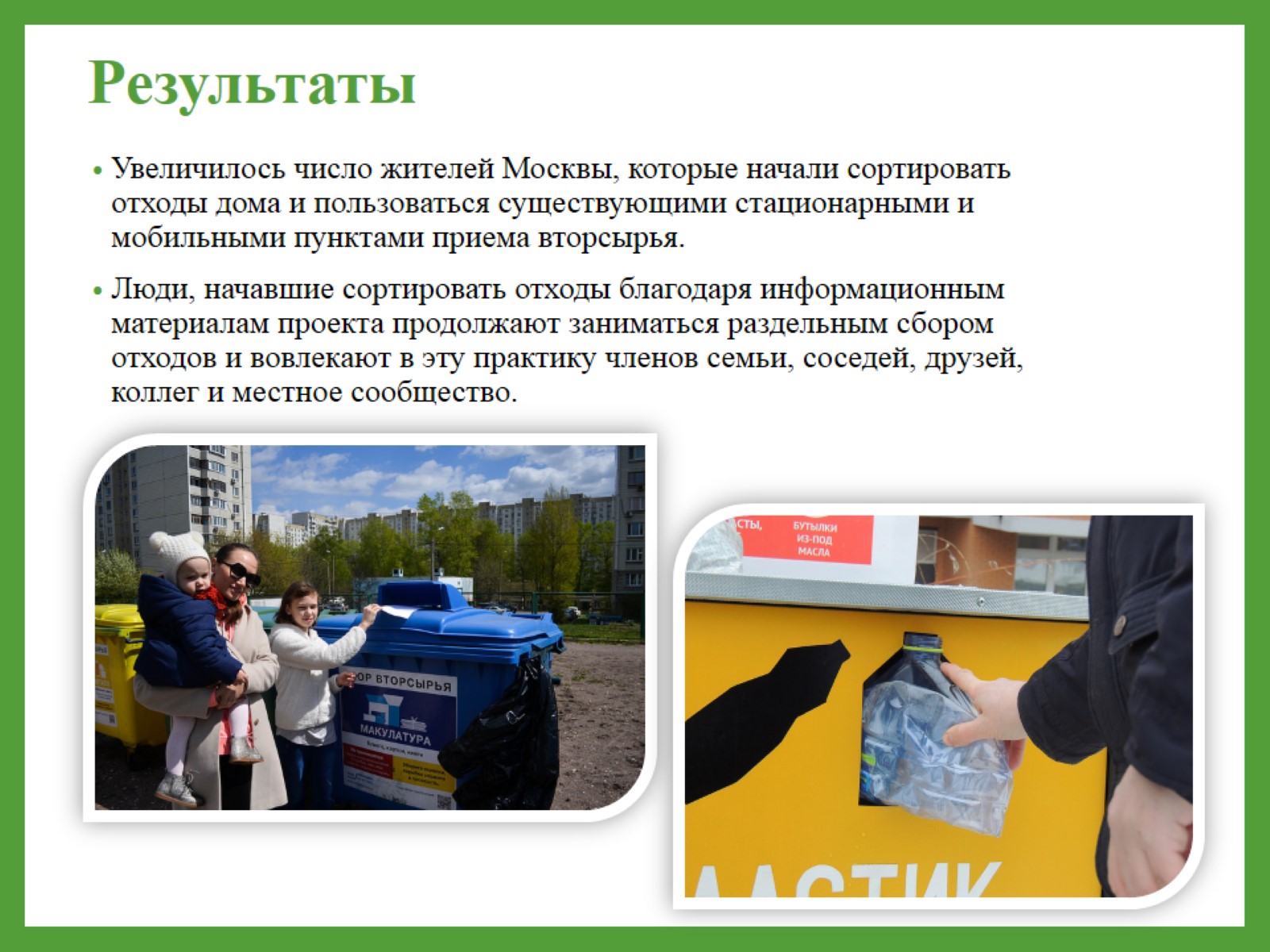 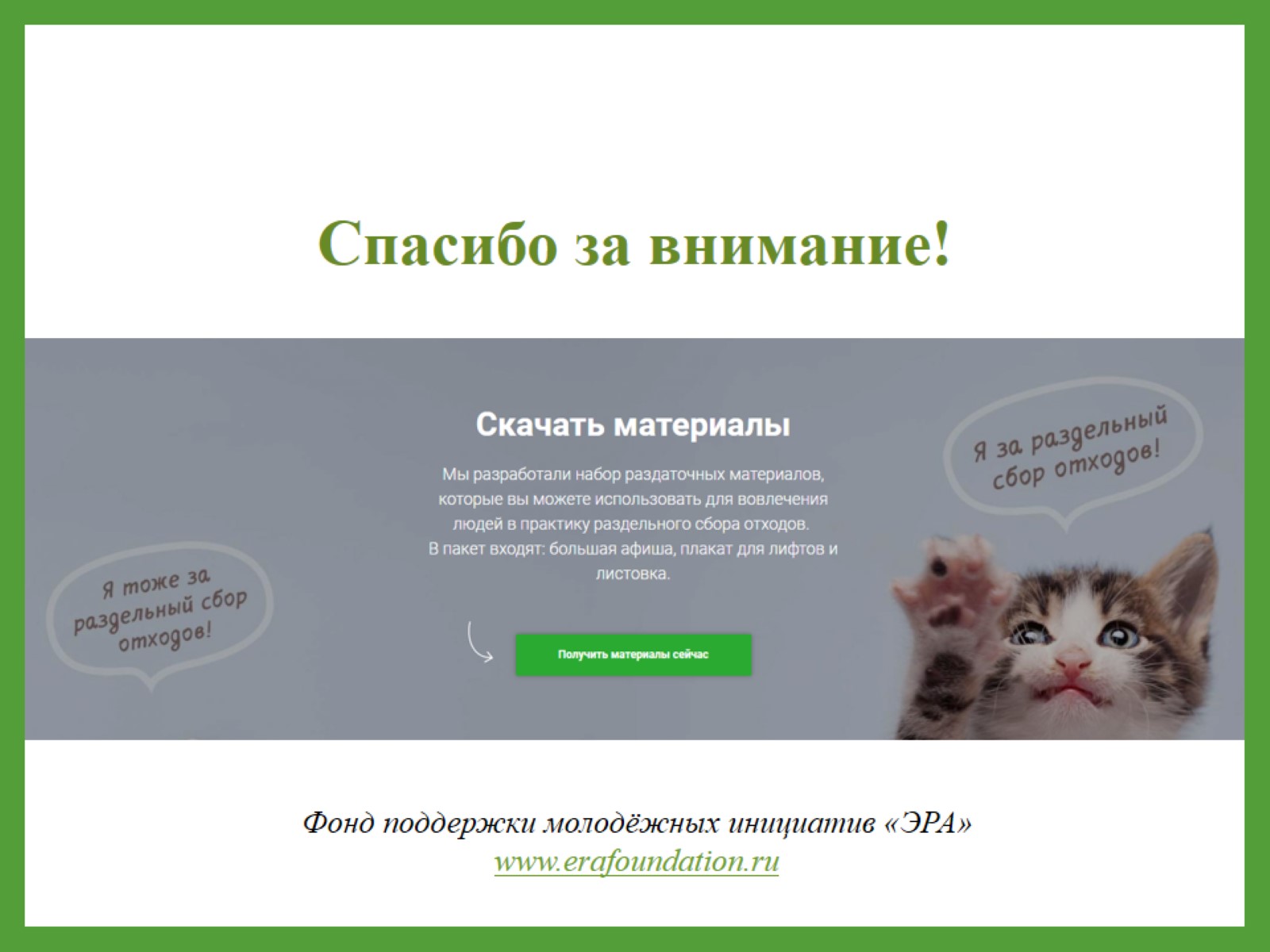 Спасибо за внимание!